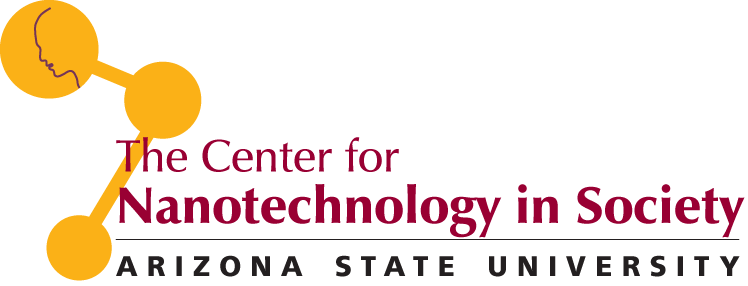 Futurescape City Tours
Gallery Exhibiton
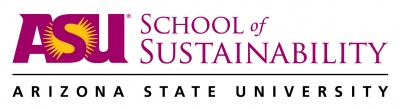 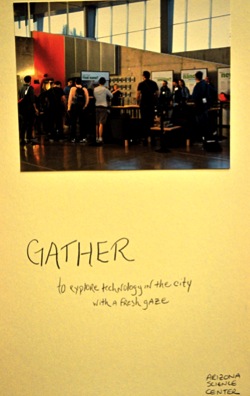 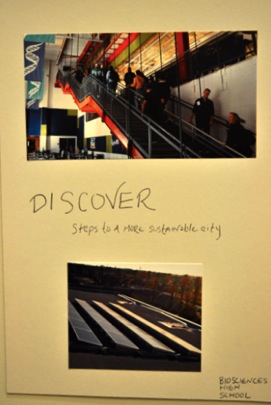 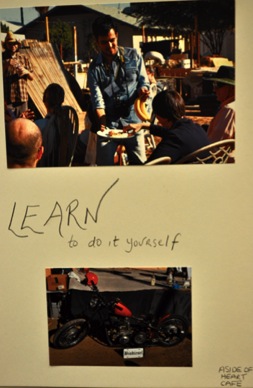 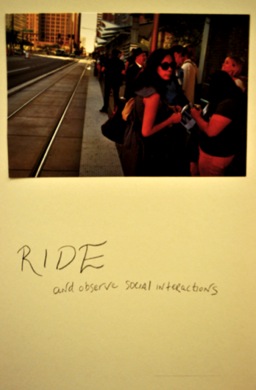 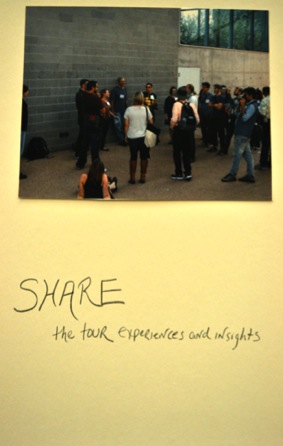 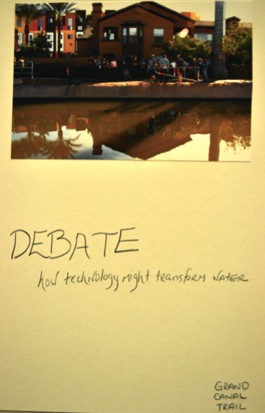